Potrzeby lokalnego i regionalnego rynku pracy – wspomaganie szkół w zakresie wyboru zawodu i edukacji zawodowej
Nowy Staw, 09 listopad 2021r.
Prognoza na rok 2022
Województwo: pomorskie, Powiat: malborski
Prognoza na rok 2022
Województwo: pomorskie, Powiat: gdański
Regionalne zasoby pracy kurczą się – pracodawcy coraz częściej zatrudniają pracowników z zagranicy
Oświadczenia o zamiarze powierzenia wykonywania pracy cudzoziemcowi zarejestrowanych w okresie od 01.01.2021 do 03.11.2021
Trendy globalne wzmacniają potrzebę zwiększenia WYDAJNOŚCI
i PRODUKTYWNOŚCI
pracy
Trendy
globalne
W tym celu coraz większe znaczenie ma
 skuteczne rozwijanie i wykorzystywanie UMIEJĘTNOŚCI
wszystkich uczestników rynku pracy(pracodawców, pracowników, osób poszukujących pracy i bezrobotnych).
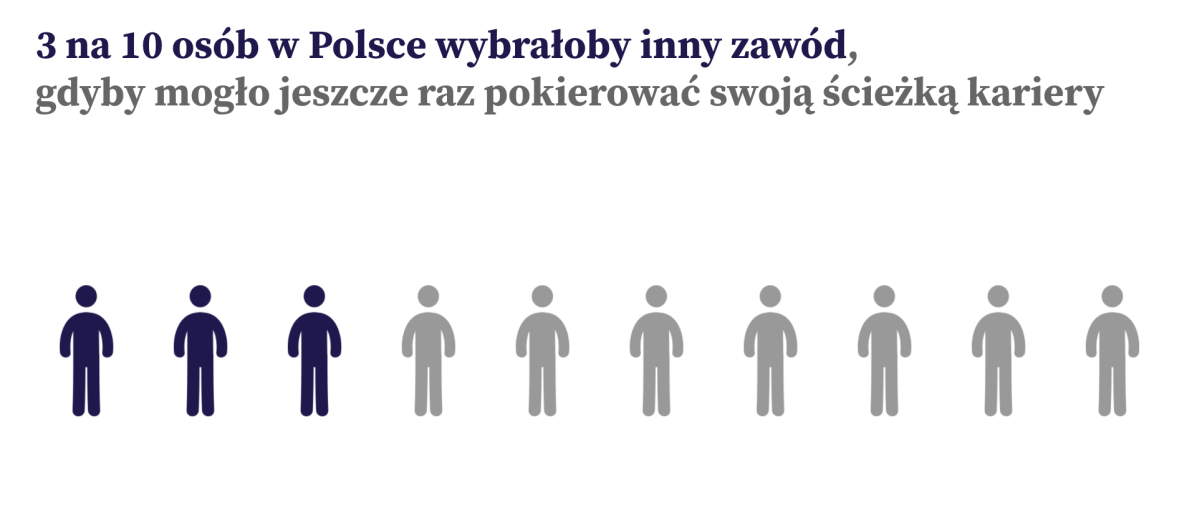 Źródło: Bilans Kapitału Ludzkiego, Raport z badania ludności w wieku 18-69 lat, 2019 r.

Powyższe dane pokazują, jak ogromną rolę może odegrać mądre i skłaniające do refleksji doradztwo zawodowe. Z biegiem czasu coraz więcej Polaków będzie dokonywać satysfakcjonujących wyborów edukacyjno-zawodowych. W jaki sposób to osiągnąć? M.in. kładąc większy nacisk już w szkole na rozmowy o przyszłości (dzięki kompleksowym działaniom pedagogów i doradców z całego kraju), a także dzięki rozwojowi ogólnodostępnych narzędzi takich jak Mapa Karier.

Źródło: https://mapakarier.org/
Jakie branże będą zyskiwać na znaczeniu teraz i w przyszłości?

Najbardziej szczegółowy wgląd w niedaleką przyszłość daje międzynarodowe badanie The future of jobs report, opracowane w 2020 roku przez Światowe Forum Ekonomiczne.

W ramach badania powstała szczegółowa lista obszarów i zawodów, na które w roku 2025 będzie znaczące zapotrzebowanie. Lista tych zawodów: 


- Inżynier DevOps

- Copywriter

- HR Business Partner

- Data Scientist

- Specjalista ds. przetwarzania w chmurze

Specjalista ds. social media


Źródło: https://mapakarier.org/
10 kompetencji przyszłości 2025

Myślenie analityczne i innowacyjność
Aktywne uczenie się i strategie uczenia się
Kompleksowe rozwiązywanie problemów
Myślenie krytyczne i analityczne
Kreatywność, oryginalność i inicjatywna
Przywództwo i wpływ społeczny
Wykorzystanie technologii, monitorowanie i kontrola
Projektowanie technologii, programowanie
Odporność (rezyliencja), tolerancja stresu i elastyczność
Rozumowanie, rozwiązywanie problemów, ideacja



You are viewing Joanna Pruszyńska Witkowska’s screen
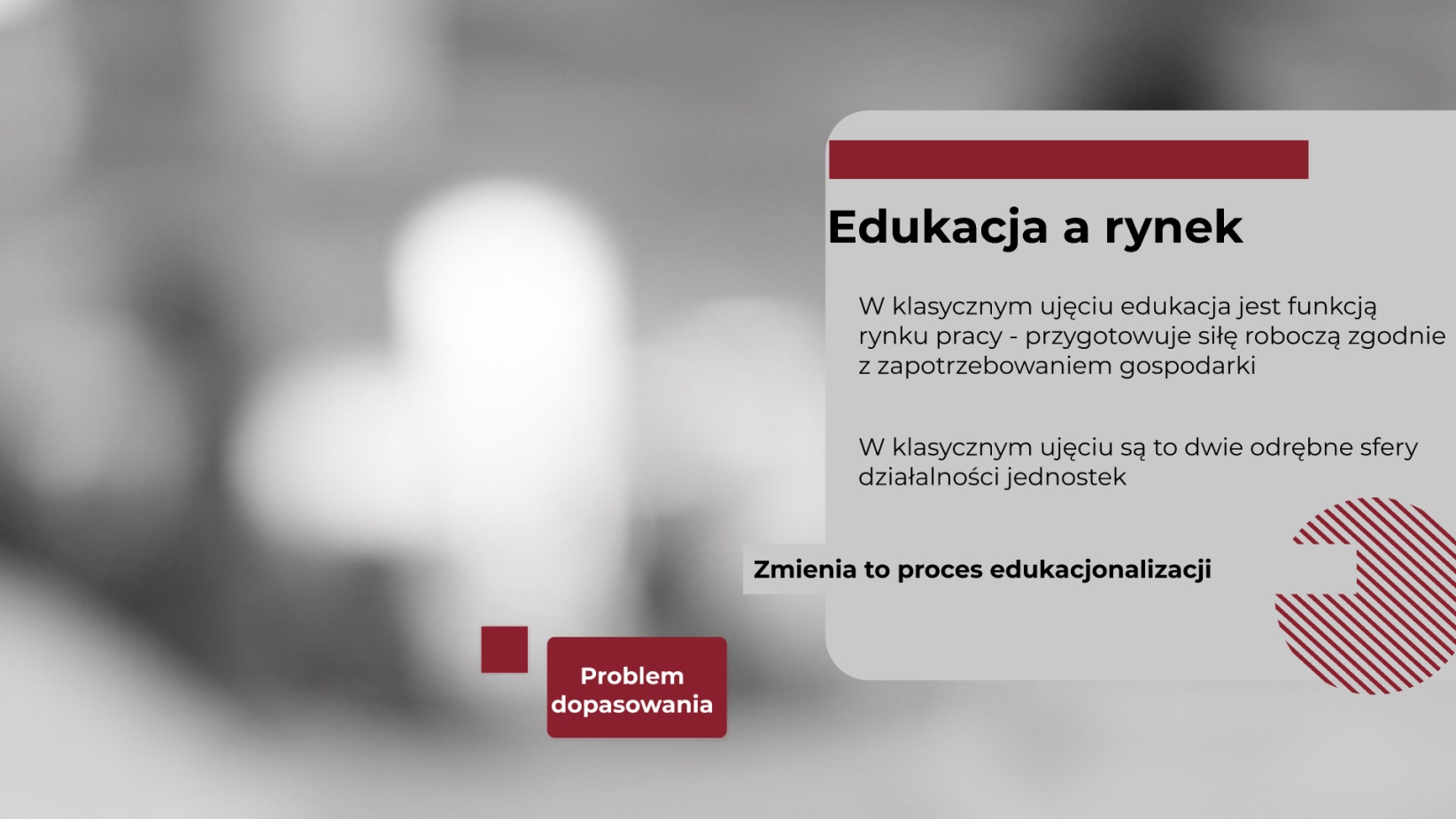 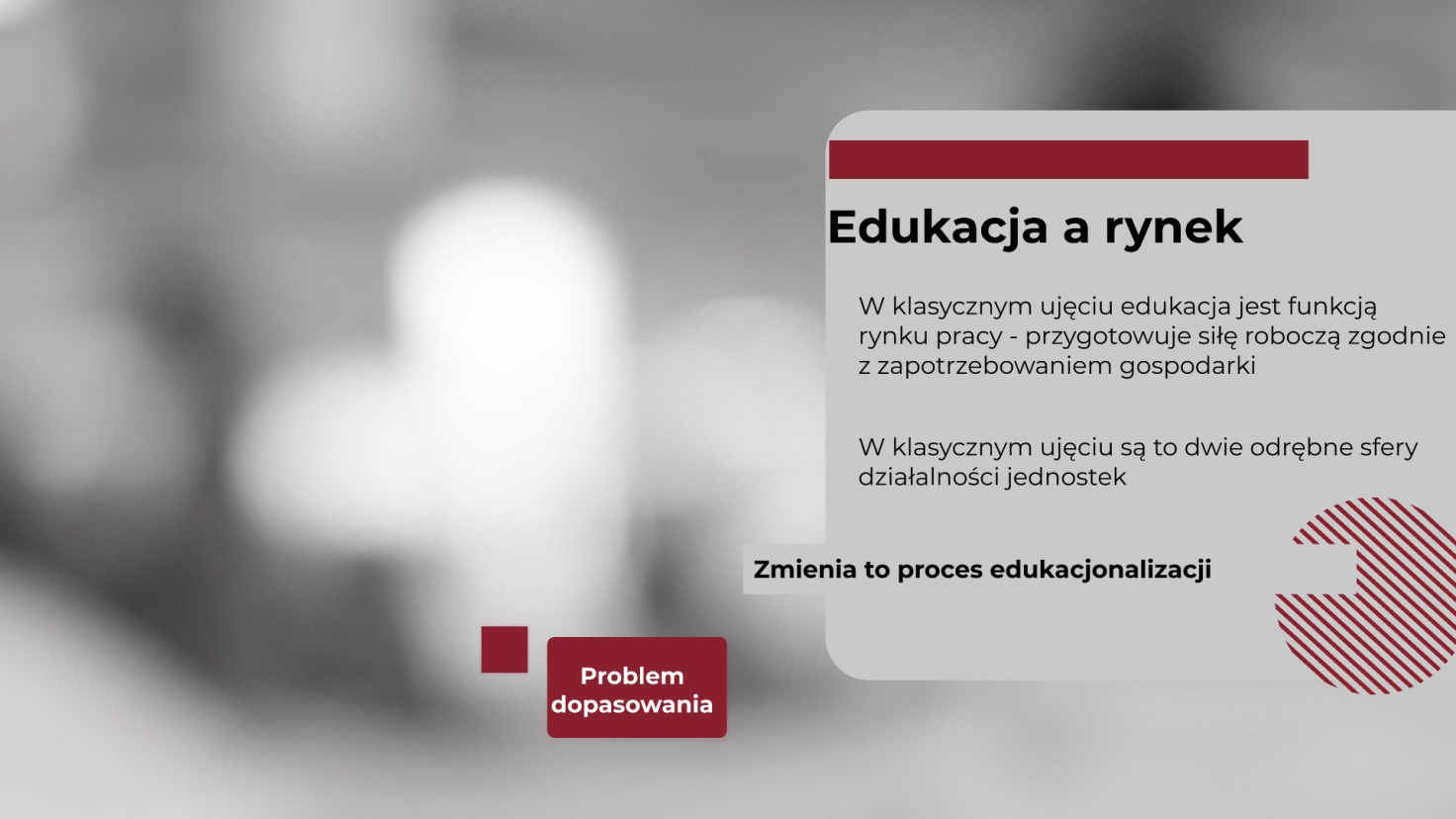 Zintegrowana Strategia Umiejętności 2030 
– dokument w randze polityki publicznej 
Wskazuje kluczowe kierunki w interwencji Państwa w zakresie rozwoju umiejętności
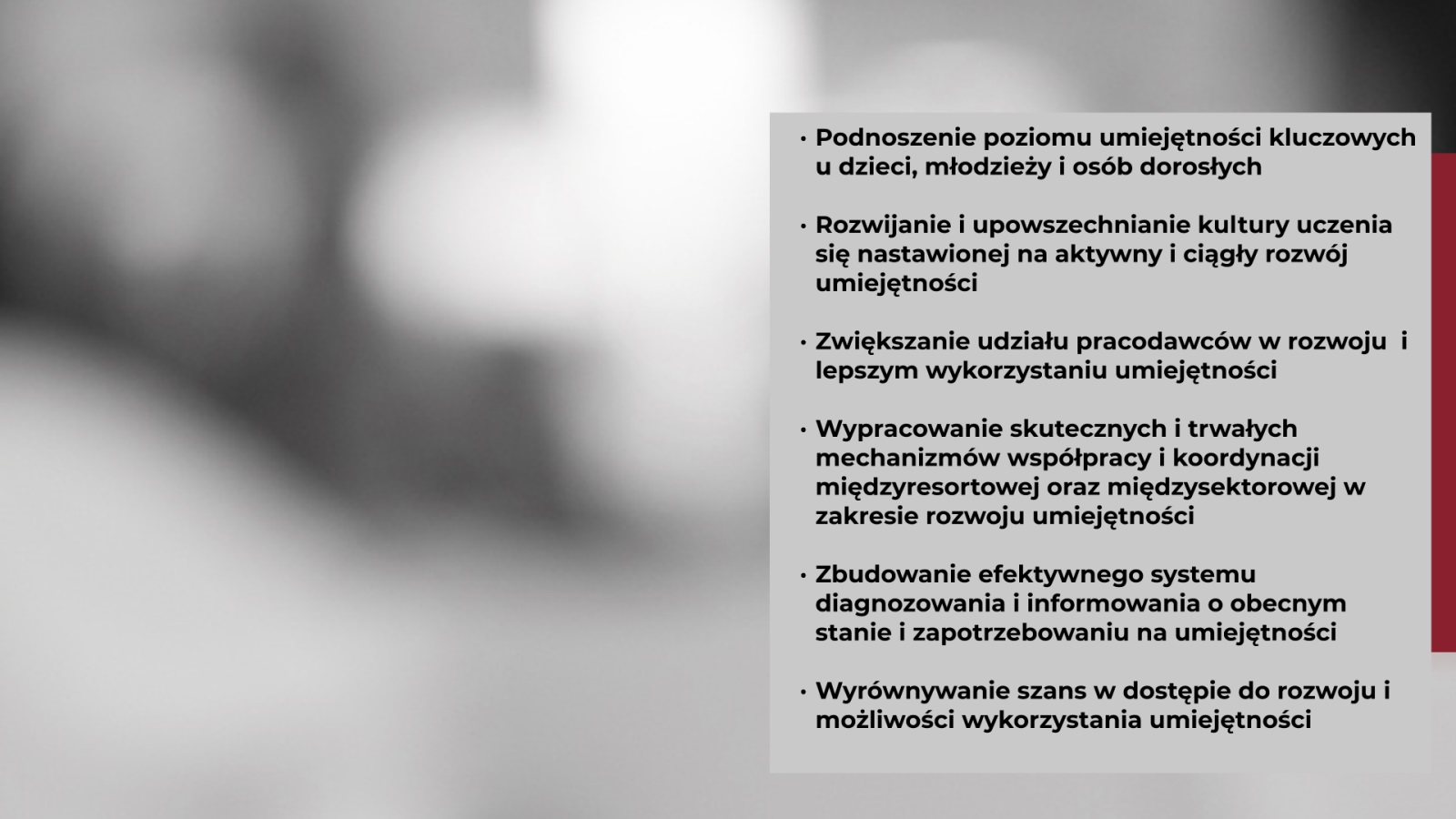 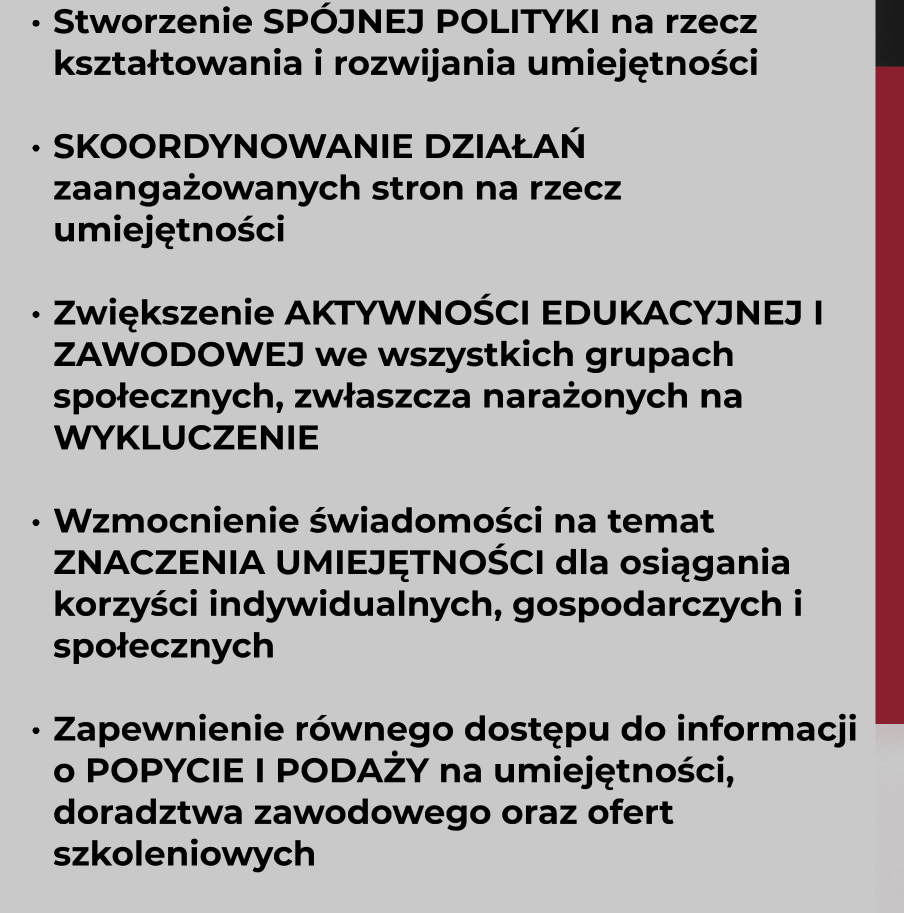 Źródło: Prof. Piotr Mikiewicz
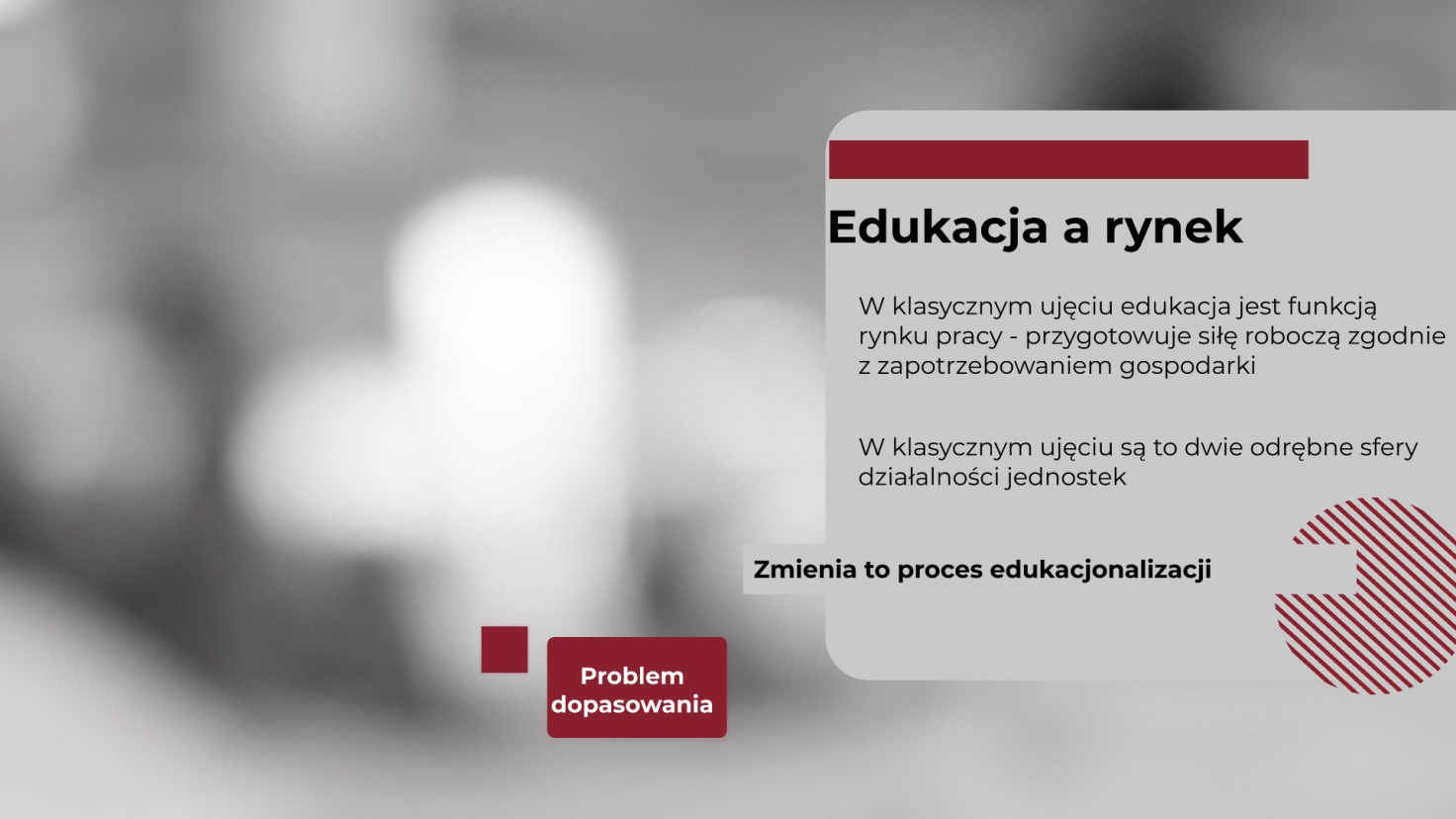 ZSU 2030-  Polityka na rzecz rozwijania umiejętności zgodnie z ideą uczenia się przez całe życie 
Obszary oddziaływania w ramach ZSU 2030 (część szczegółowa):

Umiejętności podstawowe, przekrojowe i zawodowe dzieci, młodzieży i osób dorosłych.
Rozwijanie umiejętności w edukacji formalnej – kadry zarządzające.
Rozwijanie umiejętności w edukacji formalnej – kadry uczące.
Rozwijanie umiejętności poza edukacją formalną.
Rozwijanie i wykorzystanie umiejętności w miejscu pracy.
Doradztwo zawodowe.
Współpraca pracodawców z edukacją formalną i pozaformalną.
Planowanie uczenia się przez całe życie i potwierdzanie umiejętności.
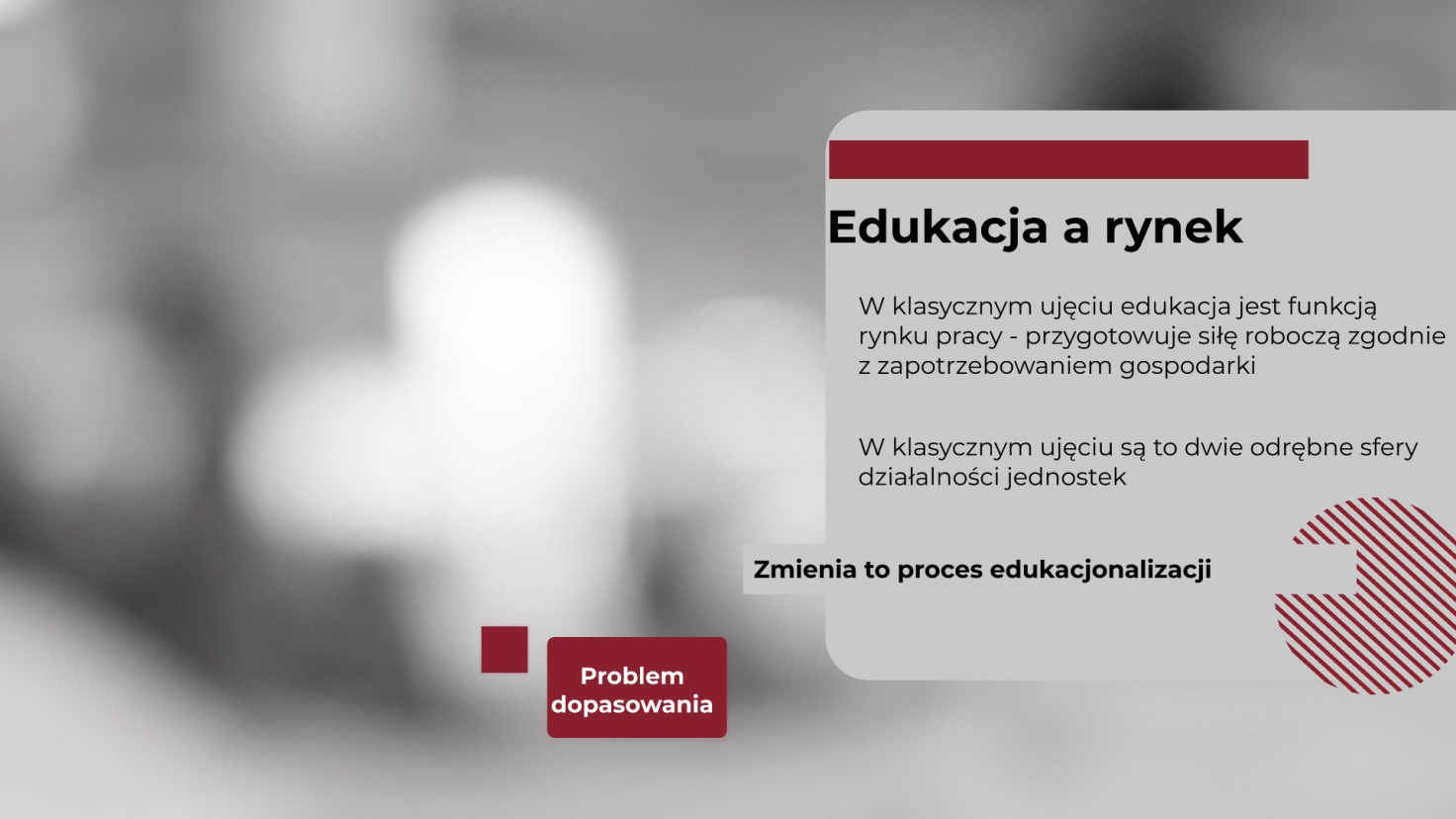 Kreuj obraz zawodowy - zrób profesjonalne zdjęcie
do CV!
W związku z rozpoczęciem akcji: “Kreuj obraz zawodowy. Profesjonalne Zdjęcia do CV -
Bezpłatne Udostępnienie Inteligentnego Kreatora Zdjęć do CV w celu podwyższenia
konkurencyjności kandydata na rynku pracy” pod honorowym patronatem Ministerstwa
Rozwoju, Pracy i Technologii, serwisy Passport-Photo.Online oraz PhotoAiD.com
przygotowały bezpłatne narzędzie umożliwiające stworzenie profesjonalnego zdjęcia na
potrzeby CV.
Passport Photo Online i PhotoAiD to platformy, które wykorzystując sztuczną inteligencję
pozwalają na łatwe przygotowanie fotografii dokumentowej, na przykład: zdjęcia do
paszportu, wizy, dowodu osobistego czy prawa jazdy. Jednak możliwość serwisów na tym
się nie kończy! Dzięki generatorowi zdjęć można również stworzyć idealną fotografię do CV.


Kreator zdjęcia do LinkedIn:
https://passport-photo.online/pl/zdjecie-linkedin
 
Kreator zdjęcia do CV:
https://passport-photo.online/pl/zdjecia-do-cv
Jesteśmy organizatorem
 Światowego Tygodnia Przedsiębiorczości
Światowy tydzień Przedsiębiorczości 

Gra Miejska dla młodzieży szkół średnich: Myślę „Inicjatywność” - mówię „Młodość” – widzę „Nowe spojrzenie na potencjał miasta
IDG
Wizyty u pracodawców
Warsztaty dla uczniów szkół podstawowych
Warsztaty dla młodzieży szkół ponadpodstawowych
Warsztaty dla przedsiębiorców
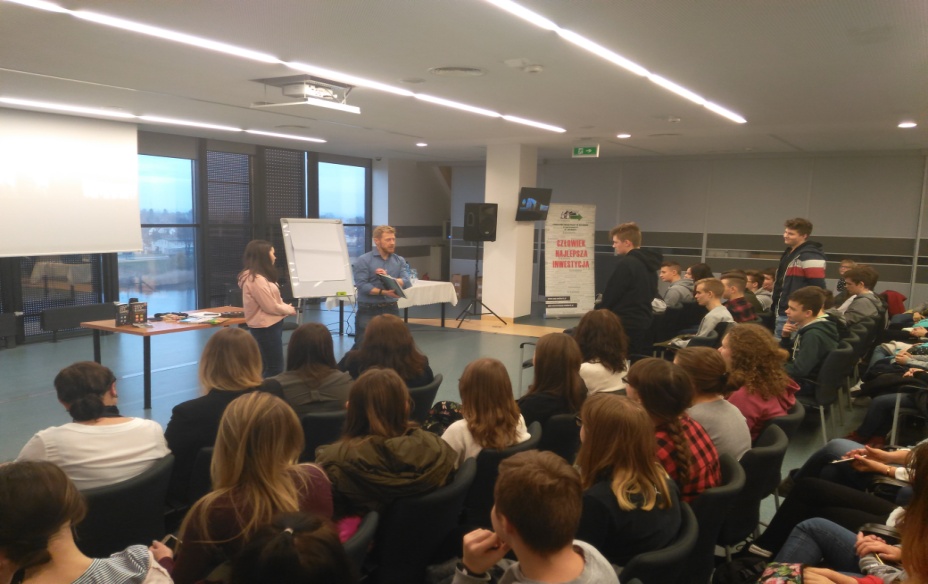 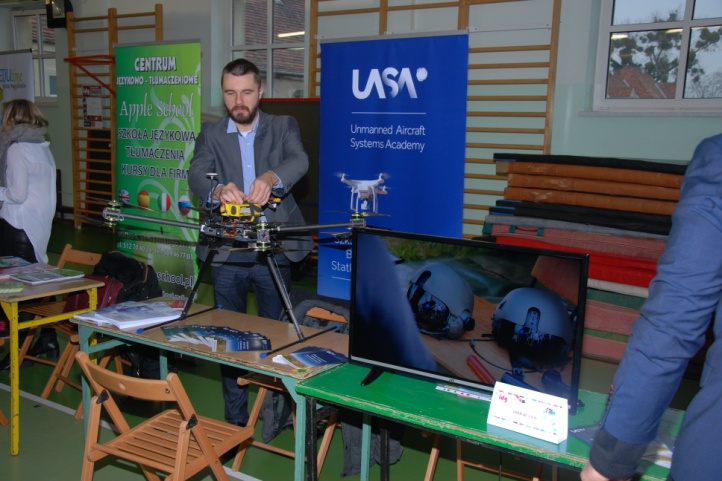 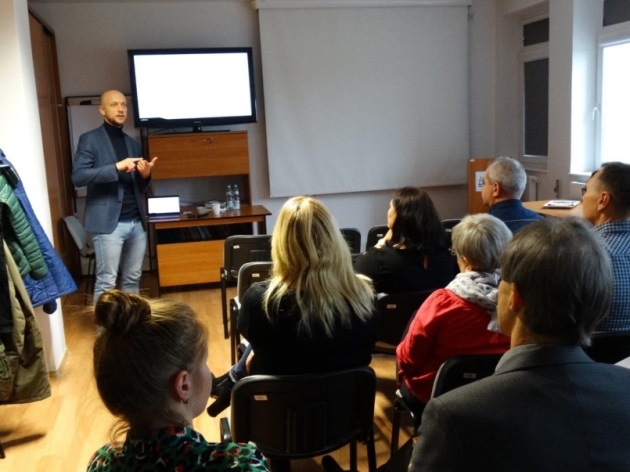 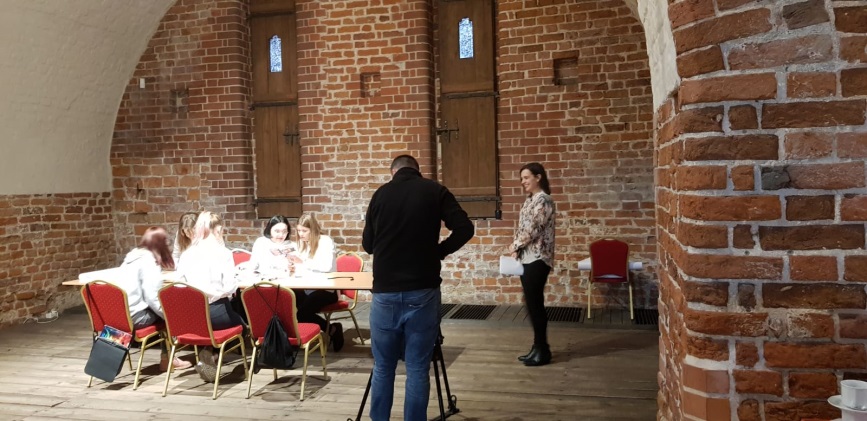 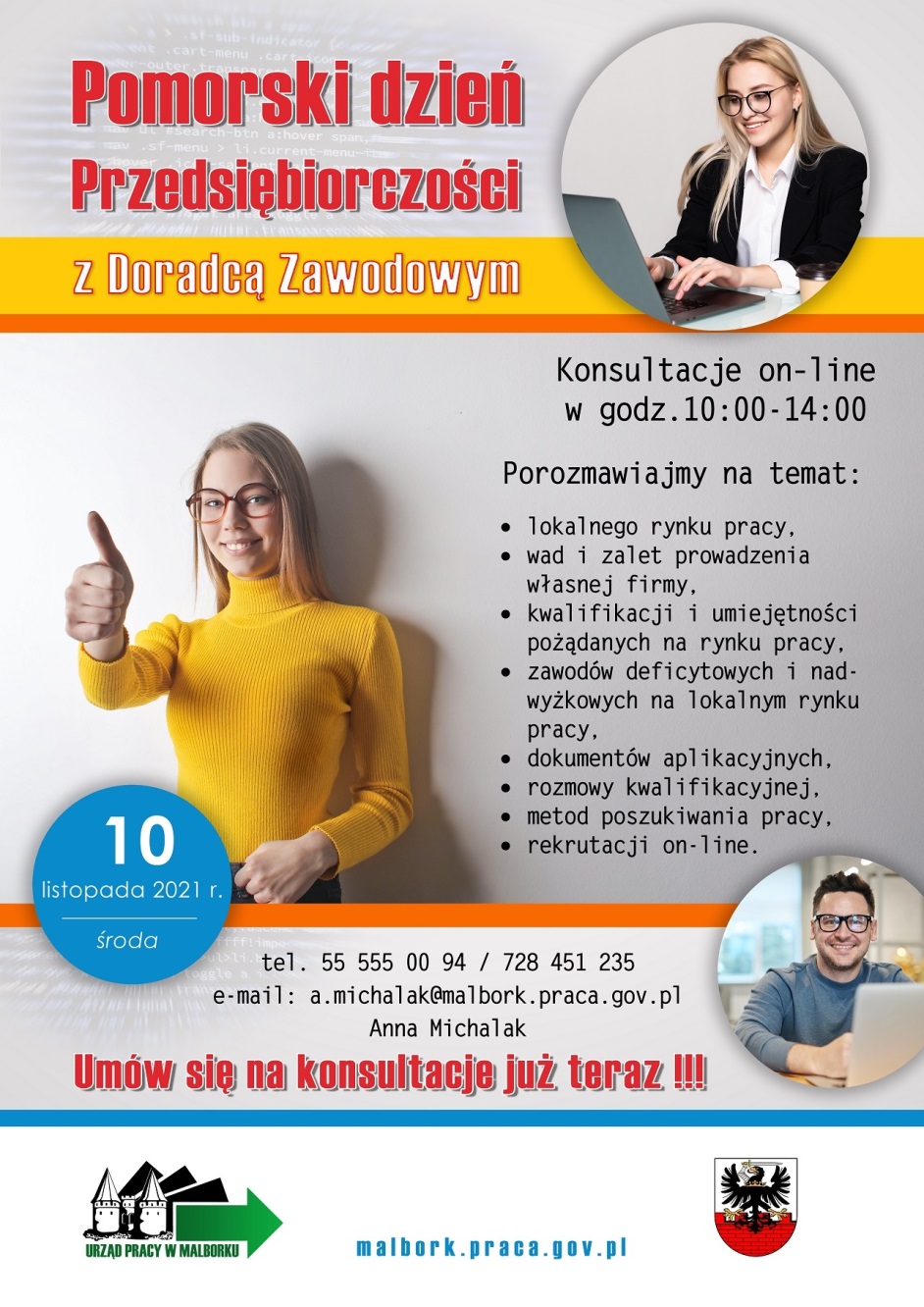 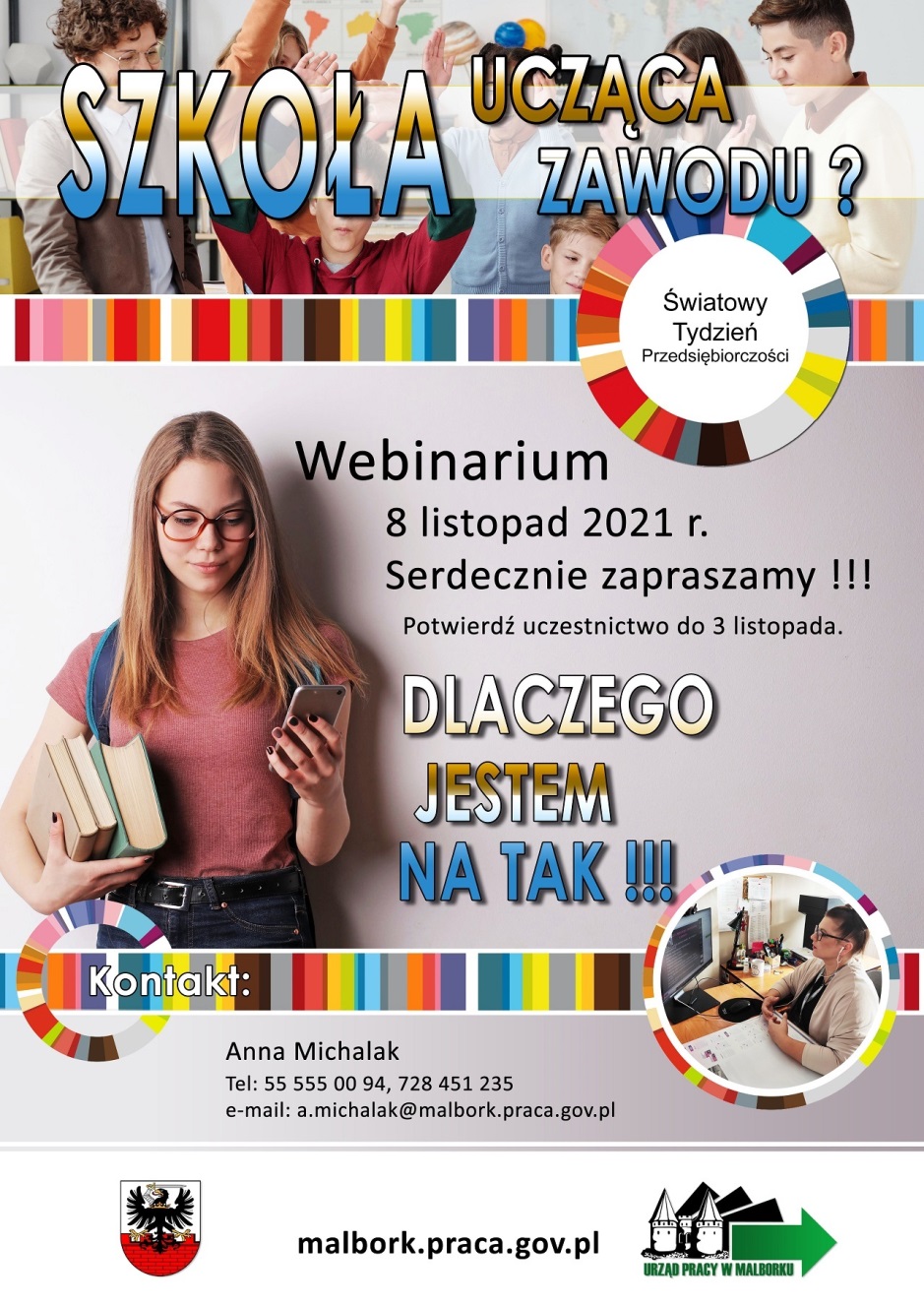 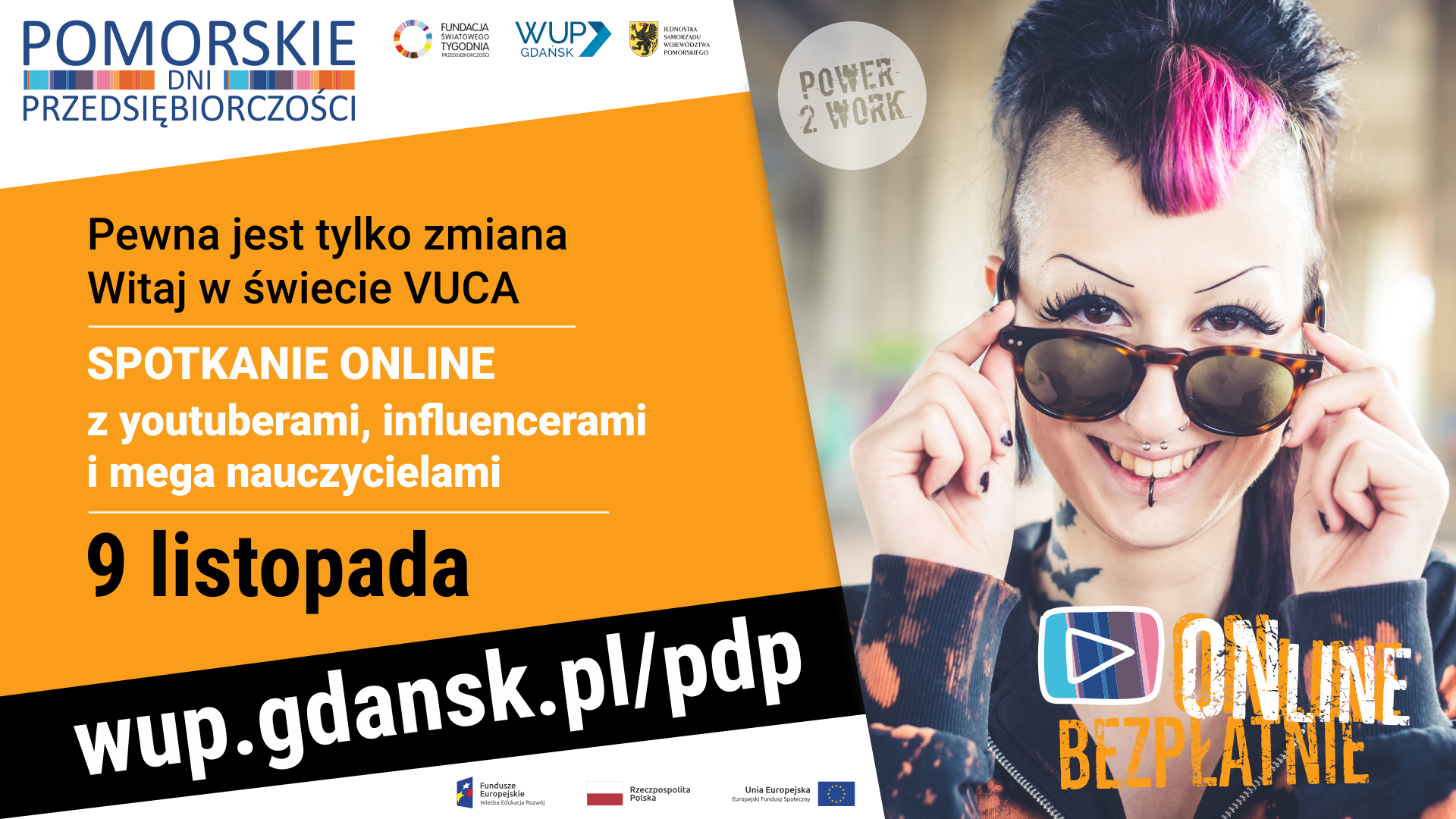 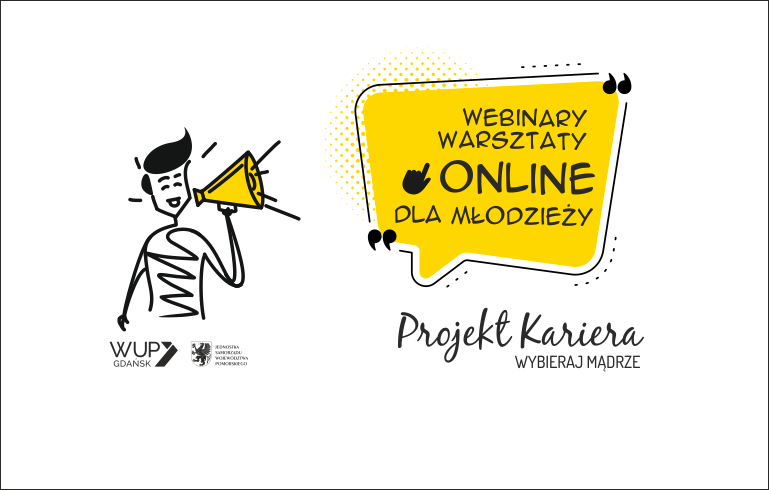 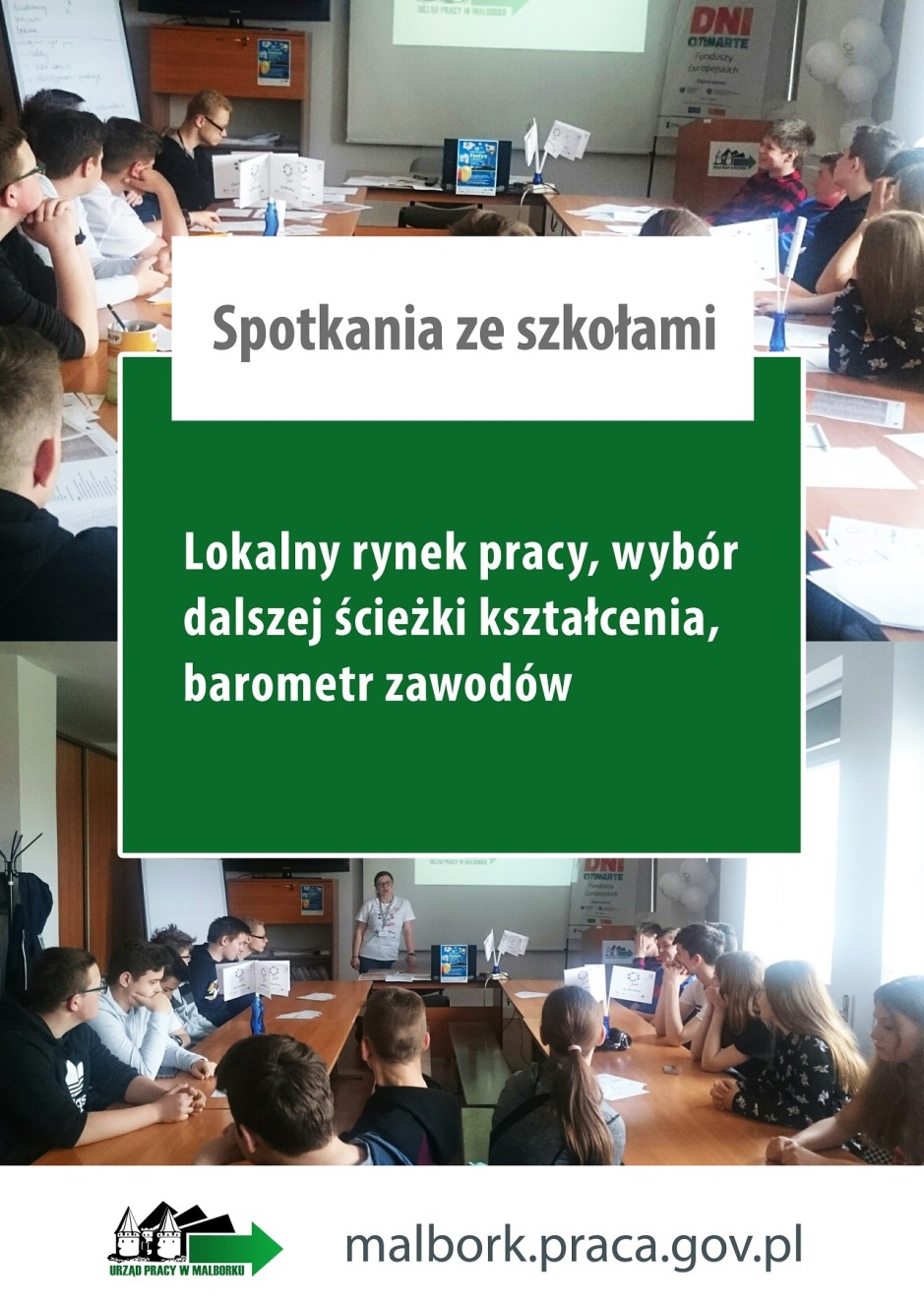 Zajęcia z doradcą zawodowym w szkołach
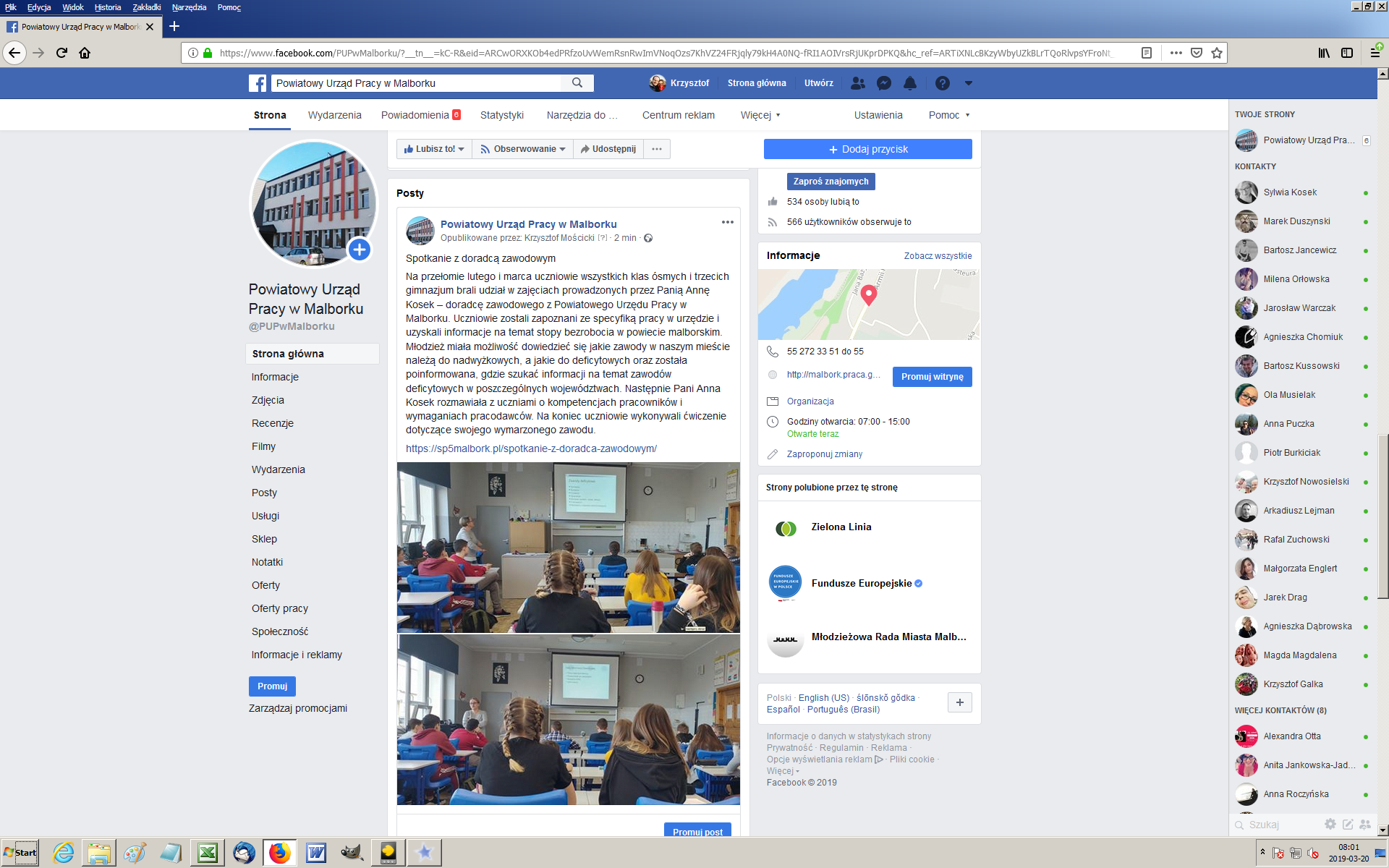 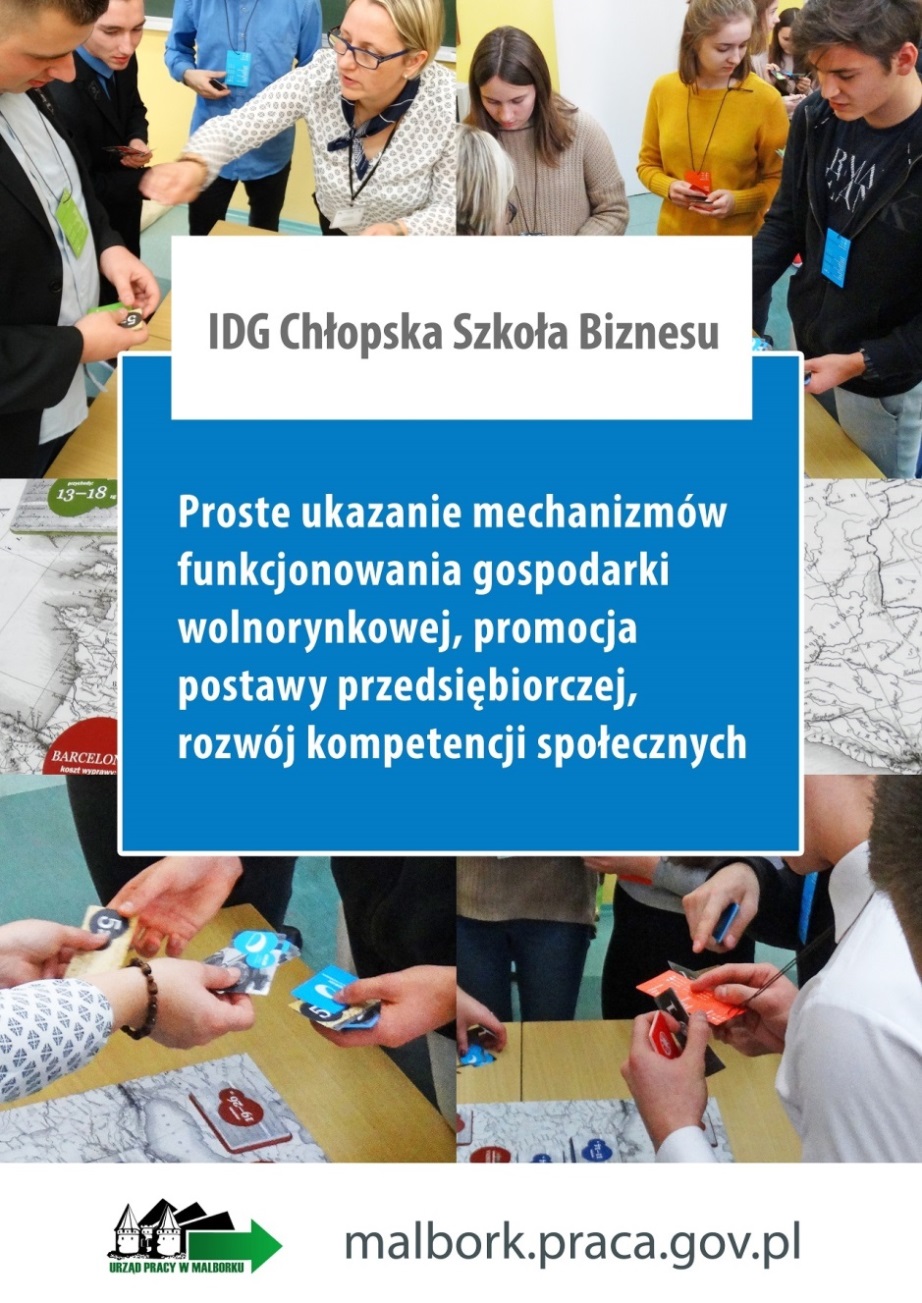 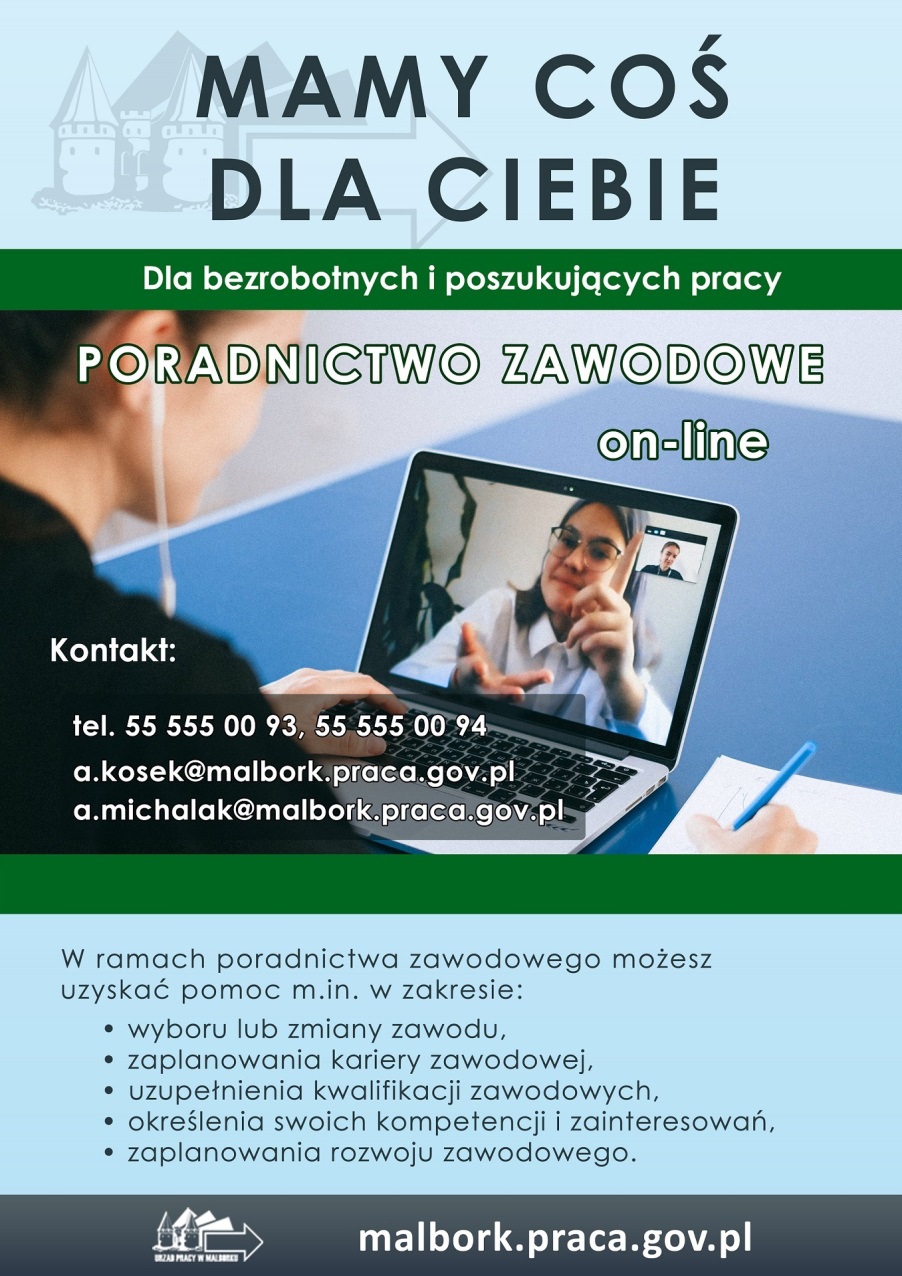 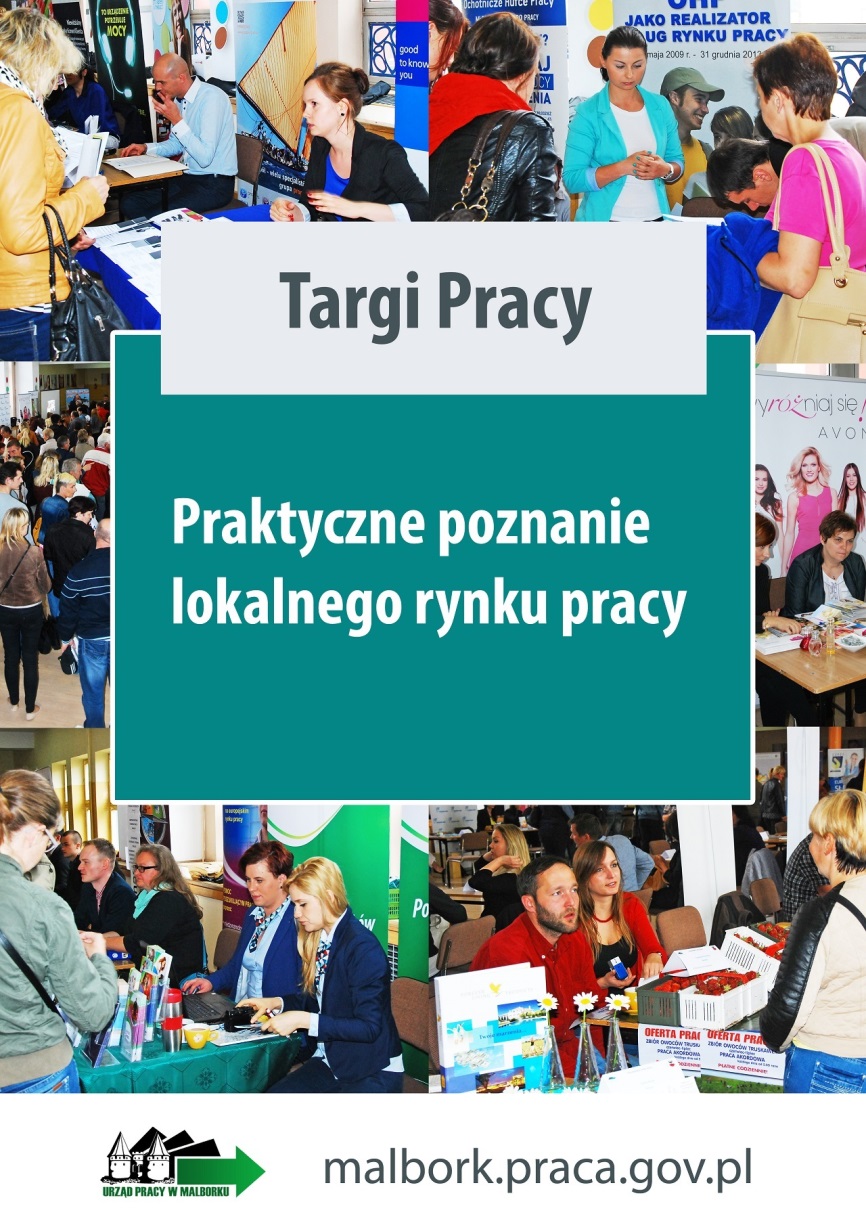 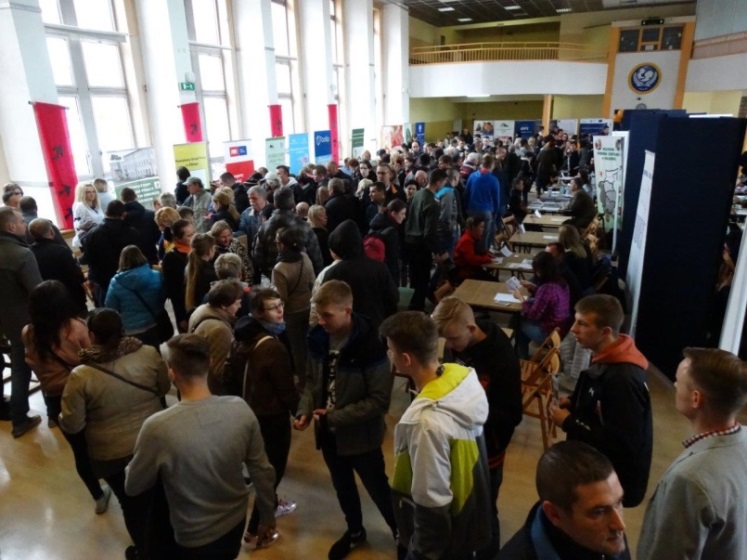 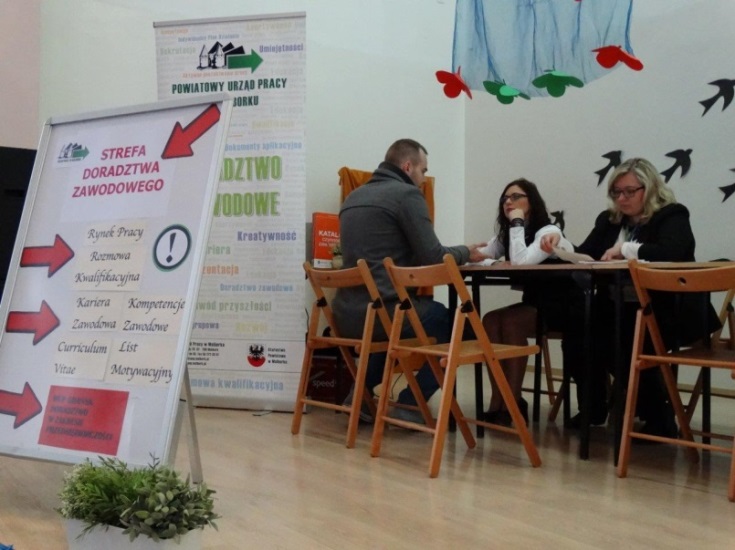 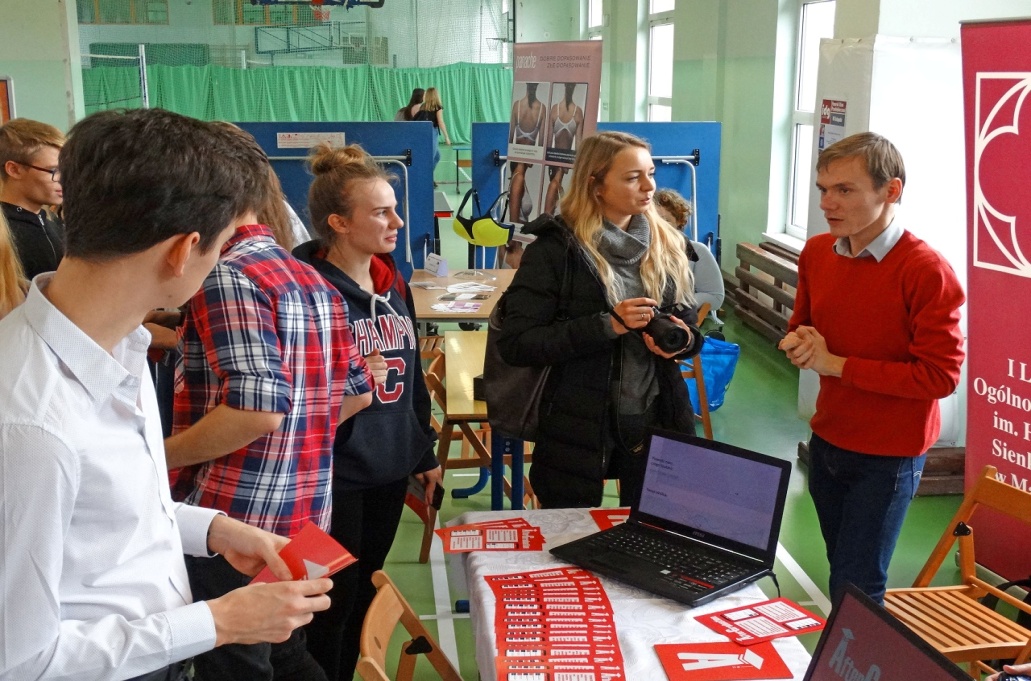 Współpracujemy z  młodzieżą
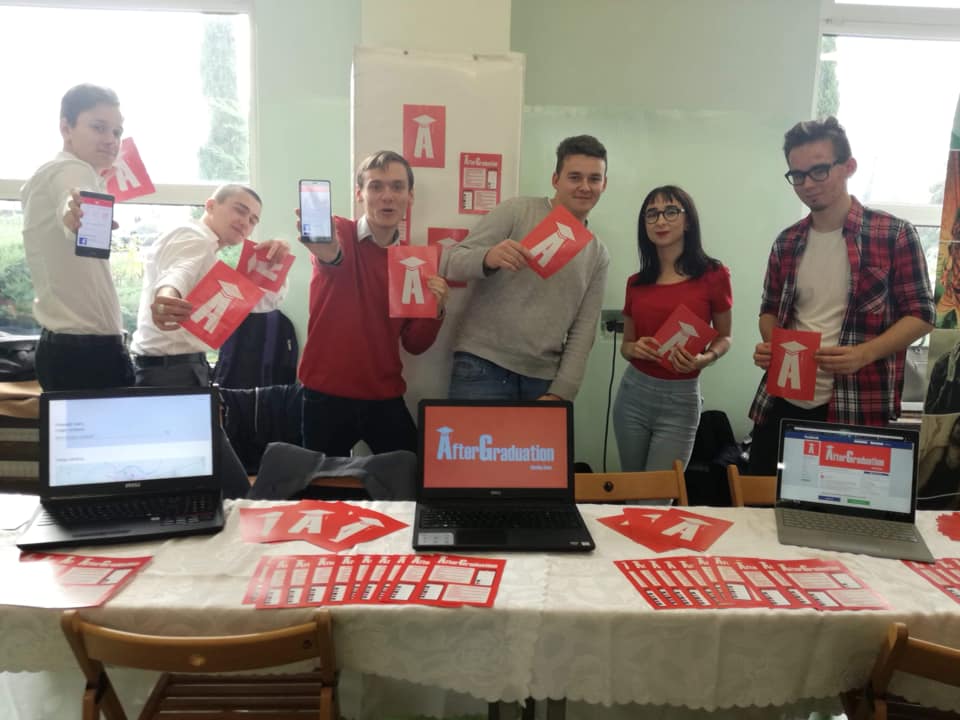 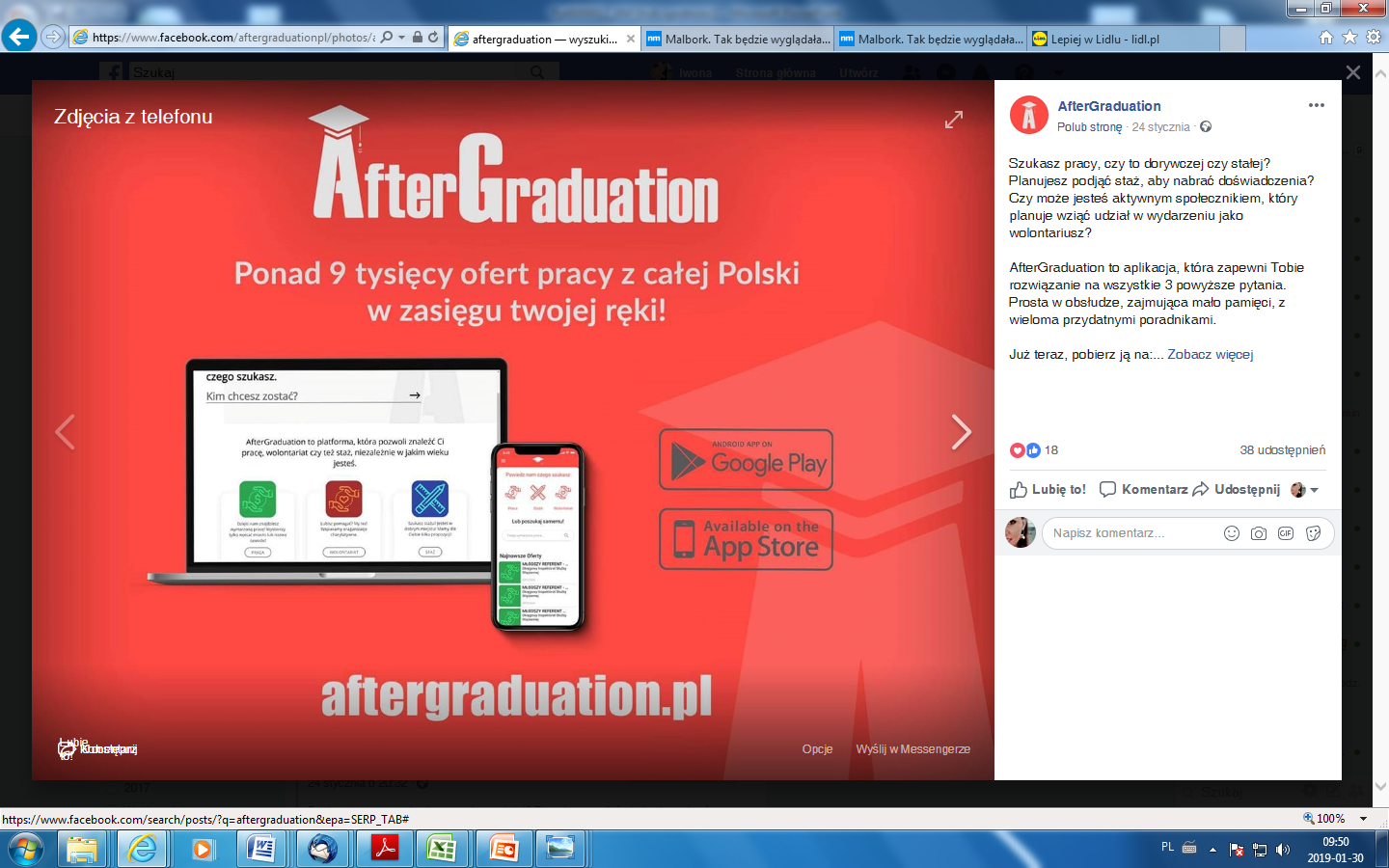 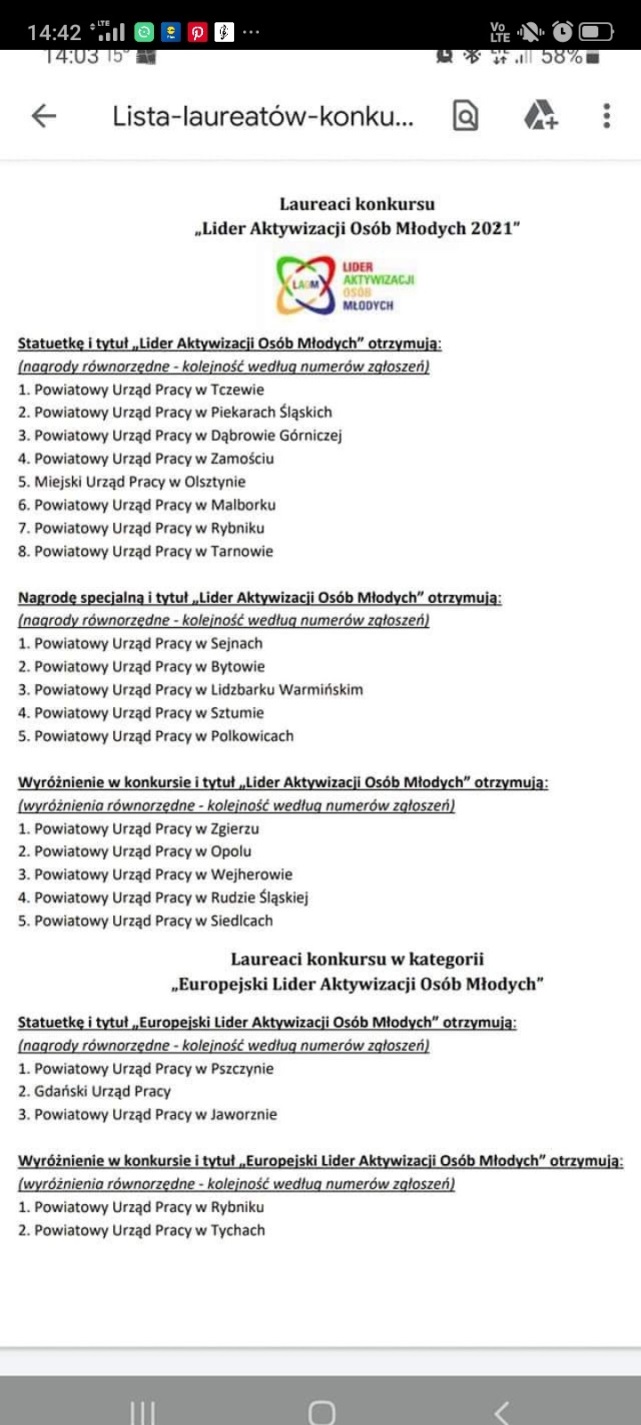 LIDER AKTYWIZACJI OSÓB MŁODYCH POLPROM
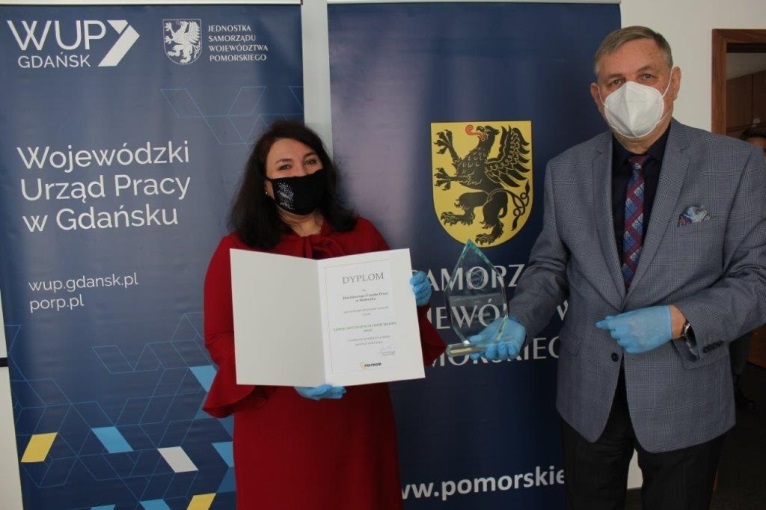 Młodzi mają klucz do naszej przyszłości a my mamy klucz do potencjału  
(Michał Zawadka)
Projekt międzypokoleniowy realizowany w ramach projektu „Po@łączeni”, program „TU Zmieniam TU Mieszkam” finansowany
 przez @FundacjaSantander.
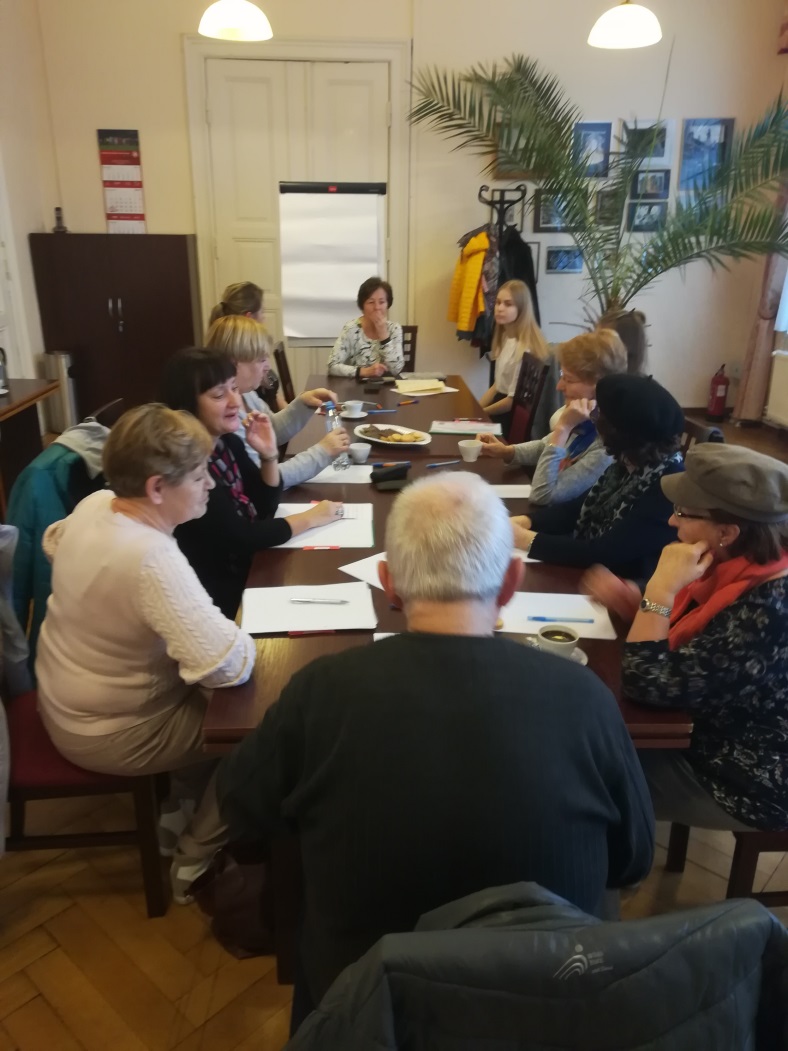 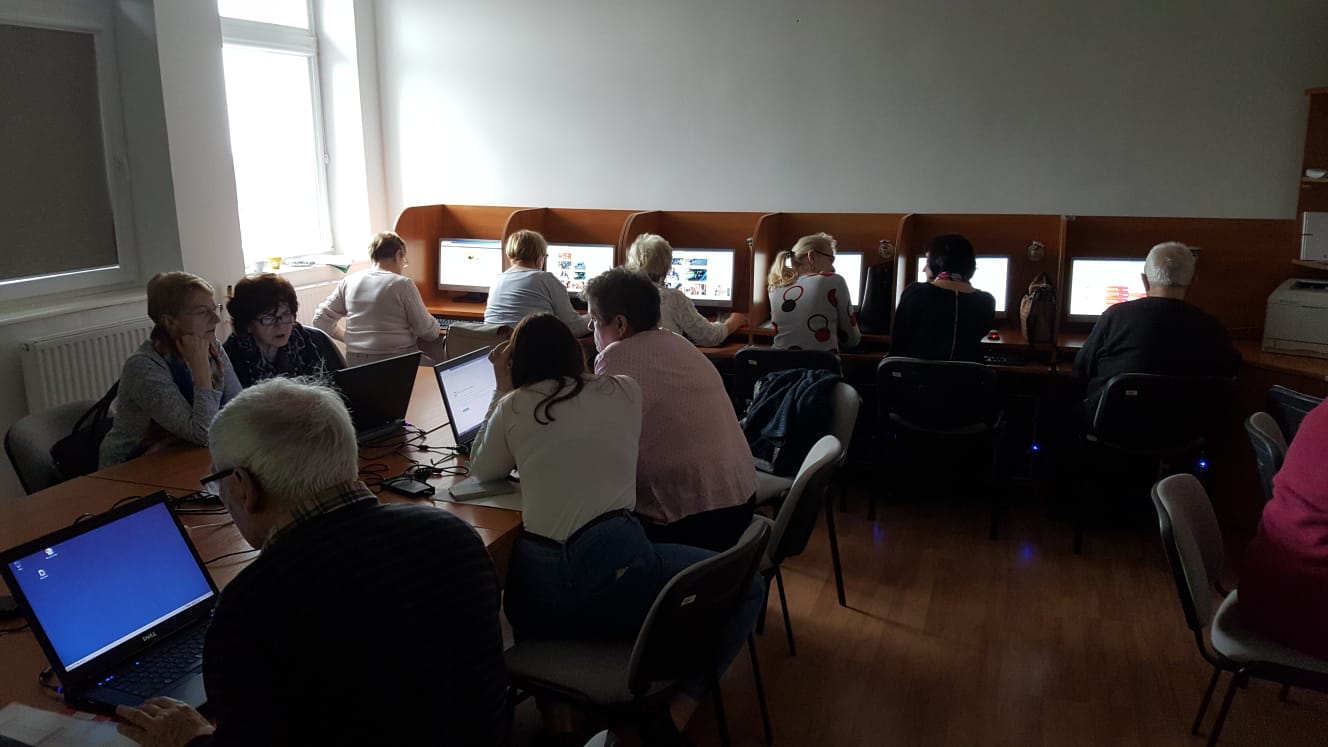 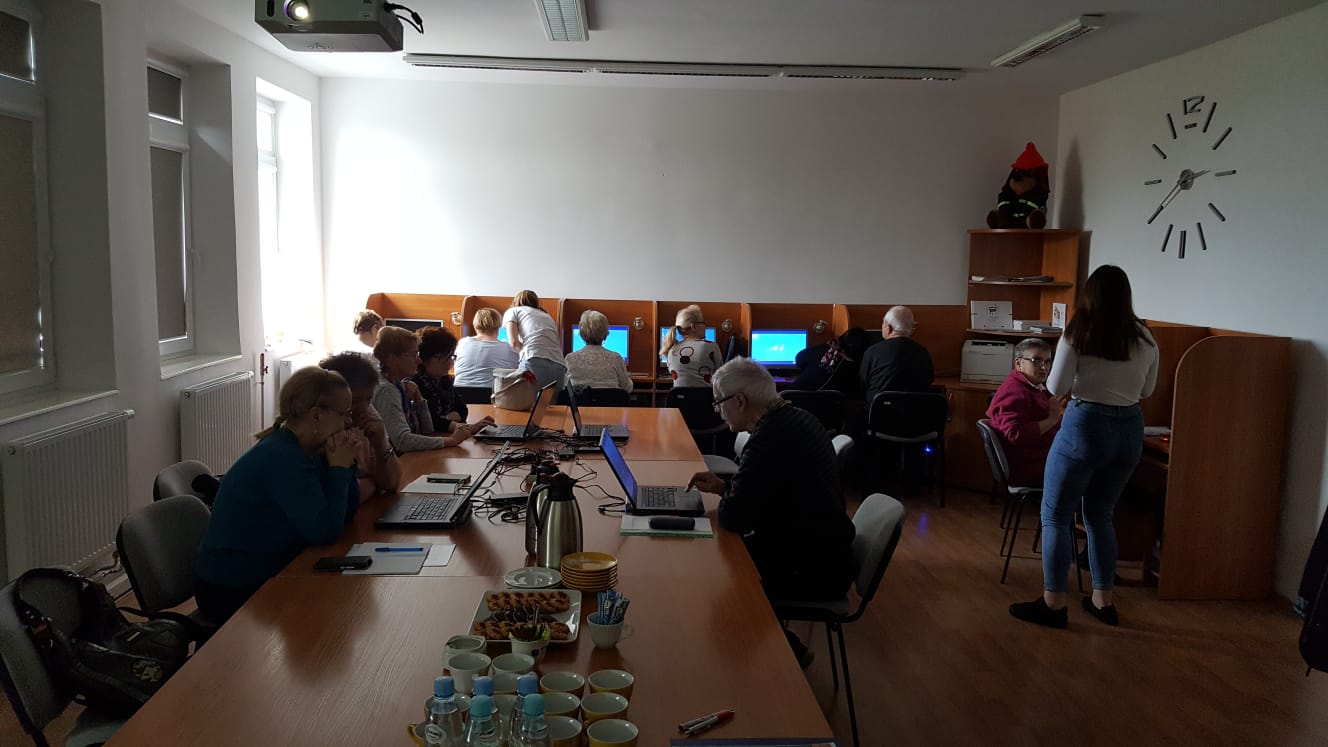 SENIORZY na tle Pomorskiej Polityki Senioralnej
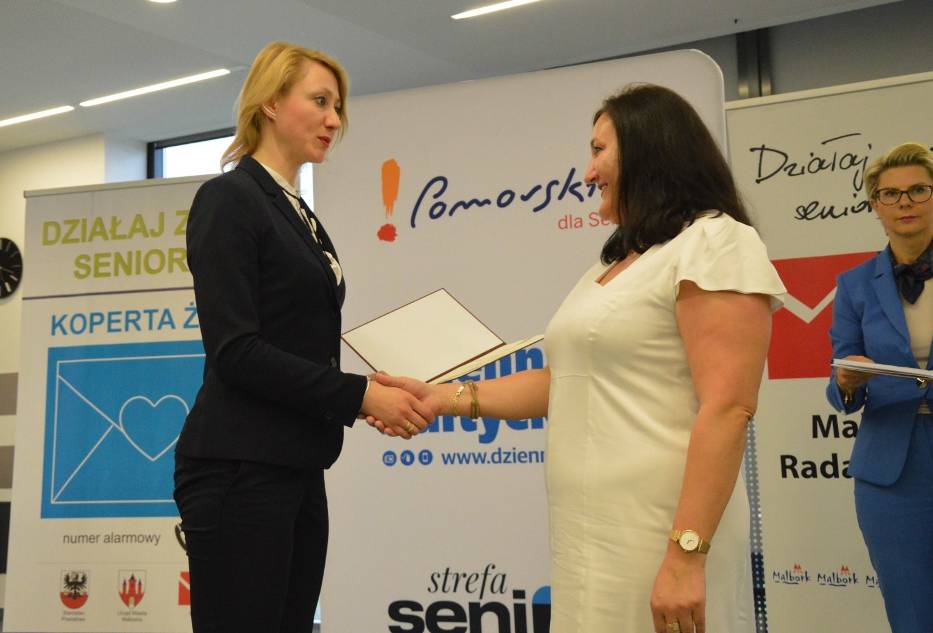 Program Po@łączeni
integracja i aktywizacja międzypokoleniowa, 
budowanie więzi opartych na szacunku, 
wzmacnianie tożsamości lokalnej,
wymiana wiedzy i doświadczenia osób przed 25 i po 50 roku życia
Laureat w kategorii „Samorząd przyjazny seniorom” w powiecie malborskim Powiatowy Urząd Pracy w Malborku. Kandydaturę zgłosiła jednostka samorządu terytorialnego z terenu województwa pomorskiego - Burmistrz Miasta Malborka.
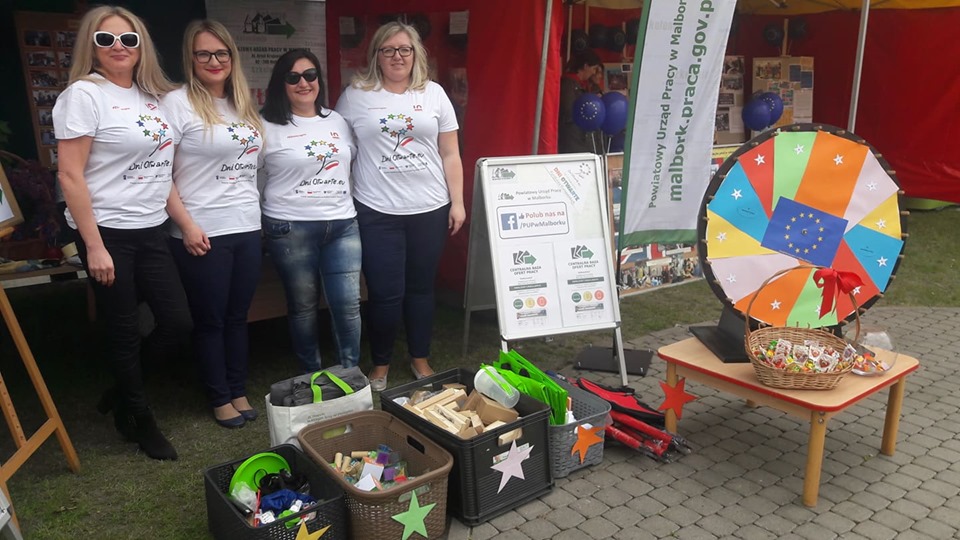 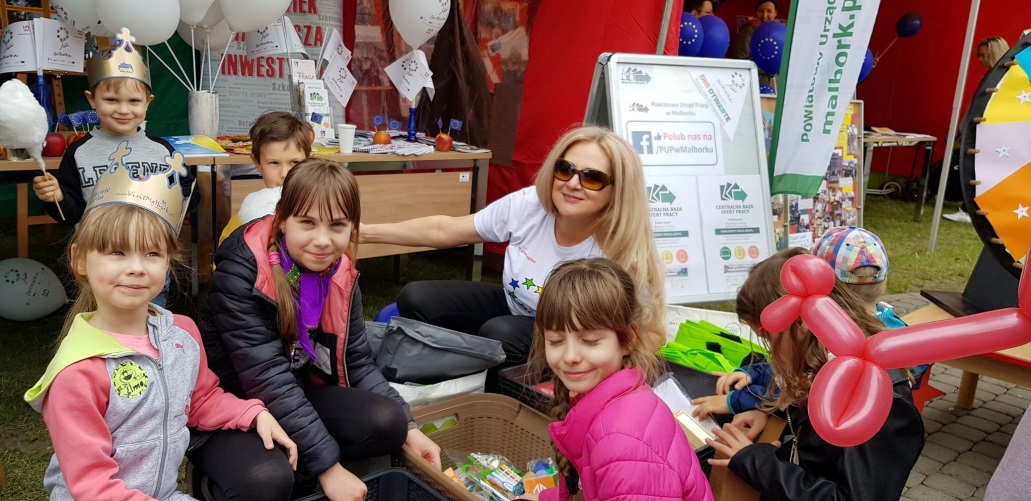 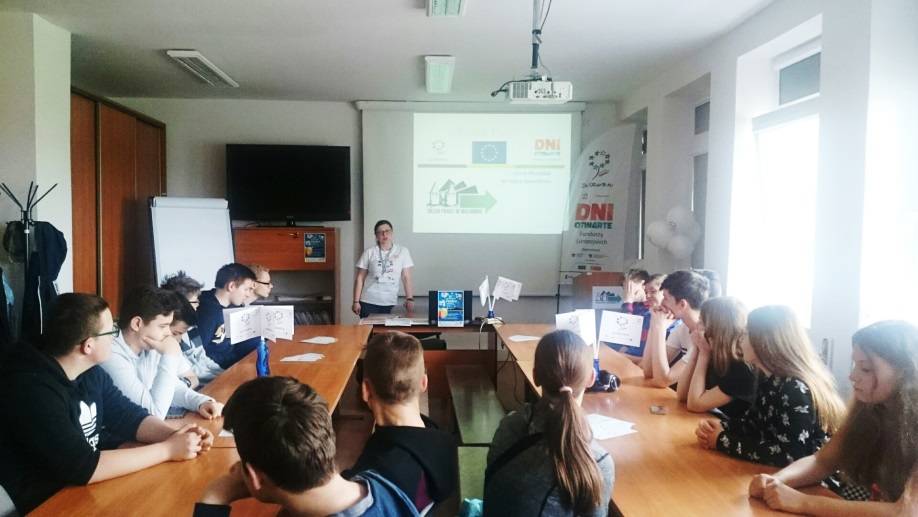 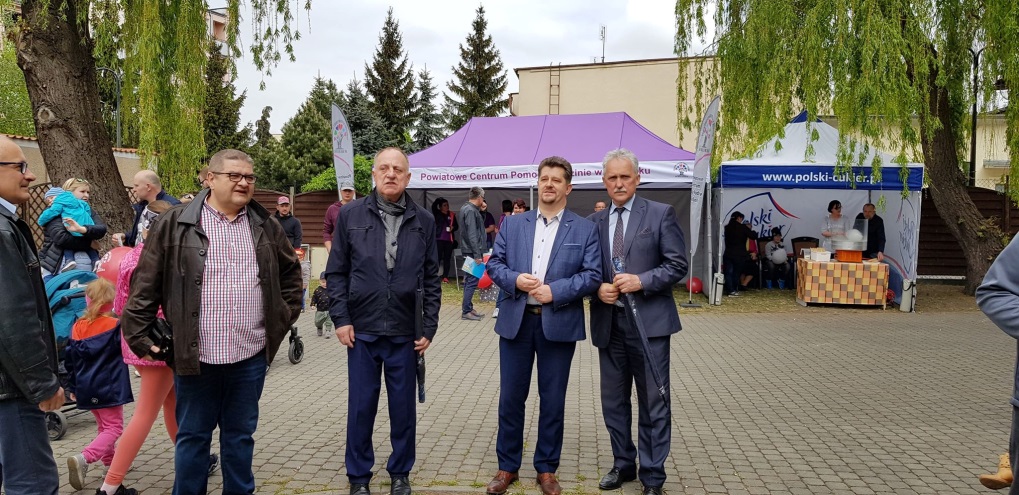 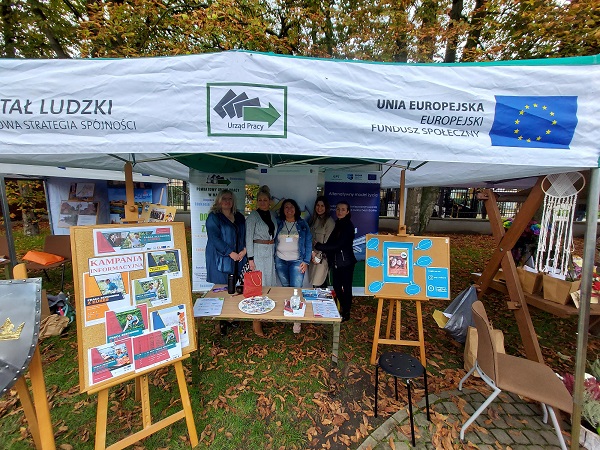 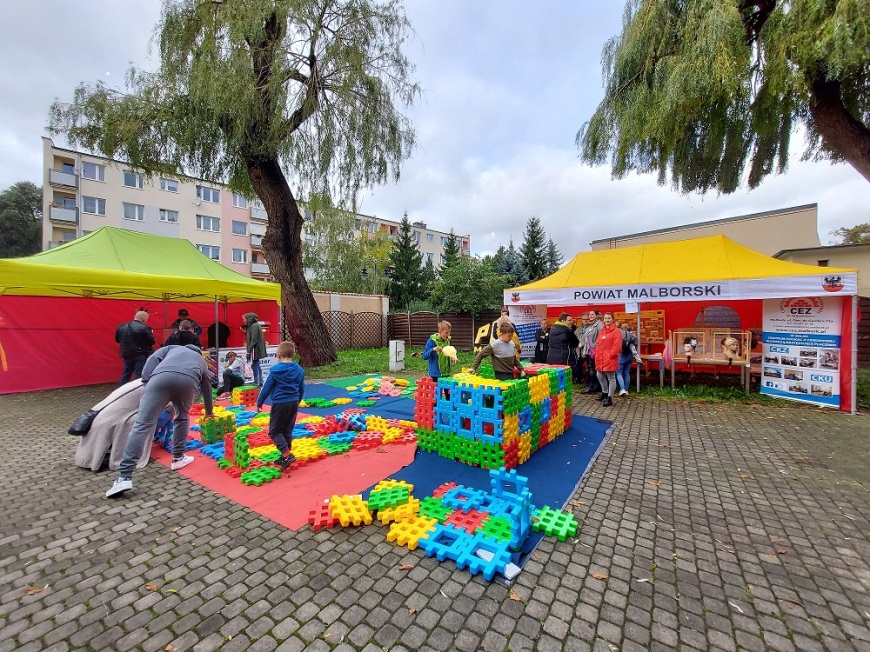 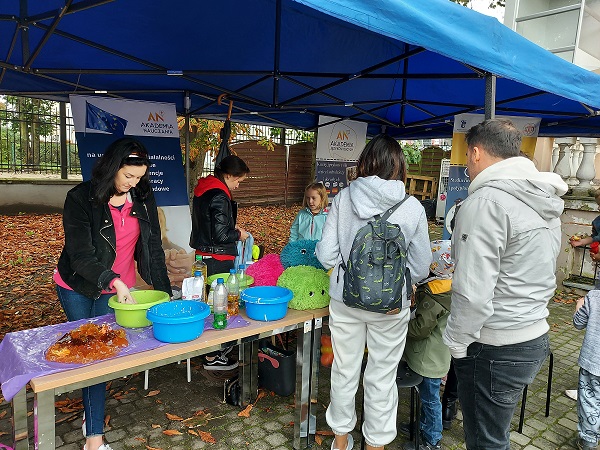 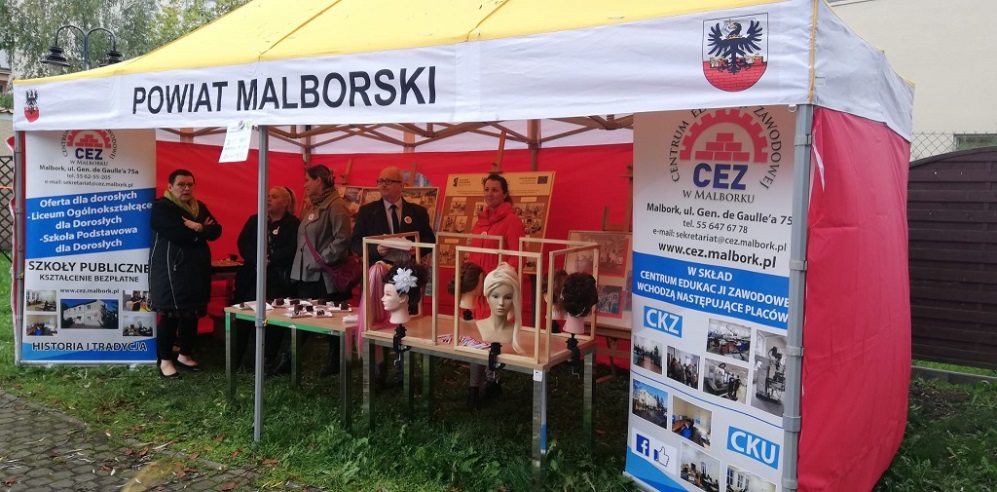 https://drive.google.com/file/d/1ZOiGDrYhLLC3jQkSOZ7SlBDIPvAj1mV7/view?usp=drives
Wychodząc naprzeciw oczekiwaniom naszych klientów uruchomiliśmy  profil Urzędu na portalu facebooku
Zachęcamy również Państwa do polubienia naszego profilu. Jedno kliknięcie gwarantuje dostęp do najnowszych informacji !
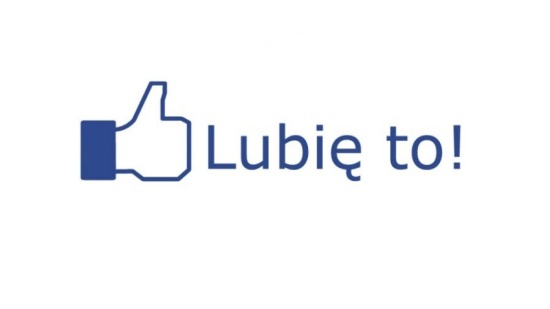 Połączenie sił to początek, 
pozostanie razem to postęp, 
wspólna praca to sukces. 
								Henry Ford

Dziękuję za uwagę

Powiatowy Urząd Pracy w Malborku
Al. Armii Krajowej 70
82-200 Malbork
sekretariat@malbork.praca.gov.pl
55 272 33 51